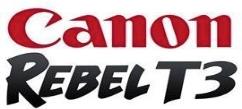 Usability Test
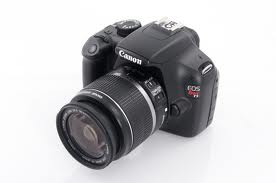 Group 6
Jorge Bensus, Ulises Santos, Amjad Sheikh, Robert Stephens
CAP 4104
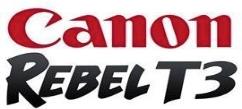 Introduction
Canon claims the Canon Rebel T3 DSLR (Digital Single-Lens Reflex) Camera is easy to use.

12.2 Megapixels
SD/SDHC/SDXC memory card
High Resolution 1920 x 1080
2 mini-HDMI out
34 – custom settings
2 sec. shutter speed delay
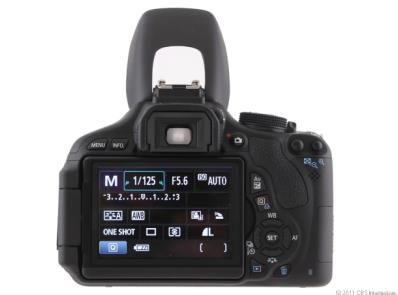 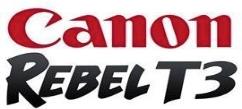 Goal
“The Canon EOS Rebel T3 is a premium entry level DSLR that captures excellent still images and video…” (Derrick Story, Macworld Magazine).

Easy to use for consumers with little to no experience in using DSLR cameras.

Easy to use as a point and shoot camera.

Population Targeted
18 – 25 years of age.
UCF students
Non-Technical Degree seeking students (No Engineers)
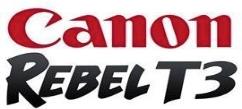 Bad Interface
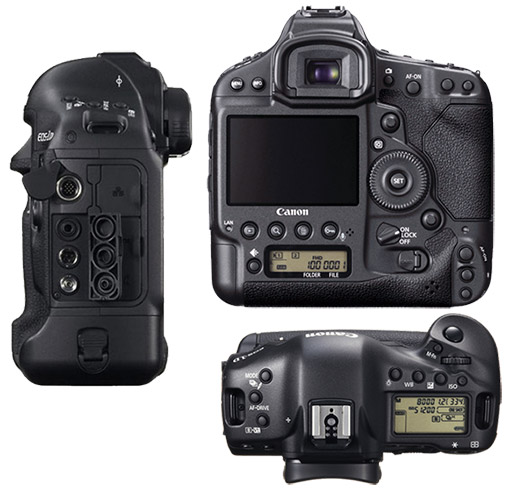 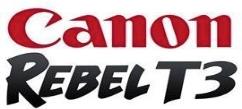 Interface
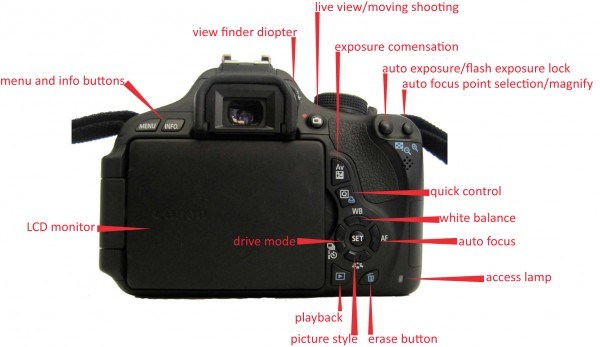 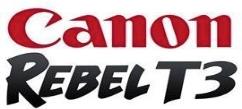 Interface
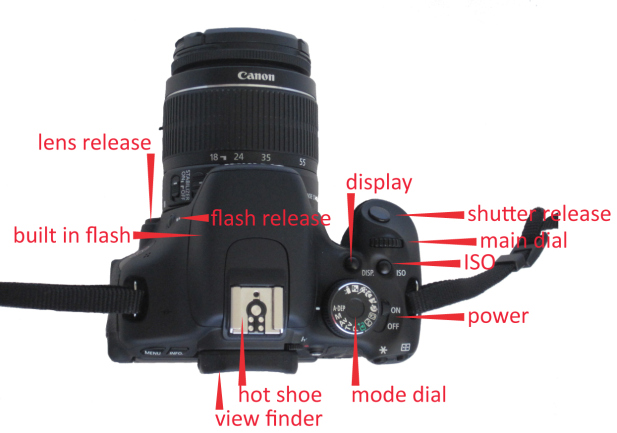 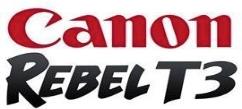 Good Simple Interface
Nikon Point and Shoot Camera
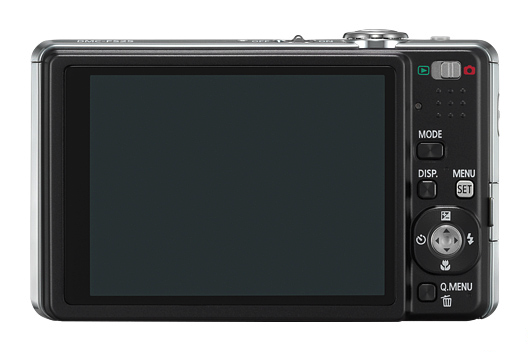 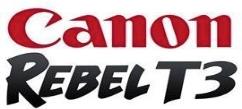 Experiment
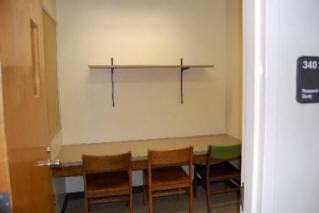 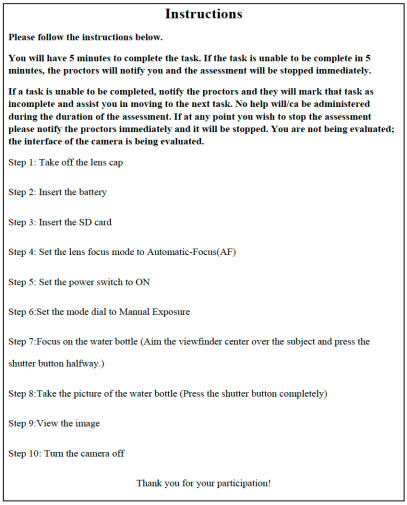 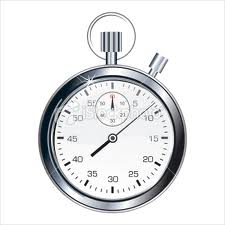 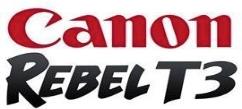 Data Gathering
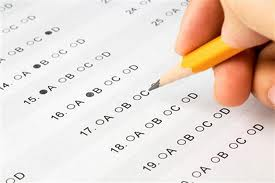 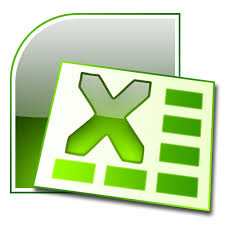 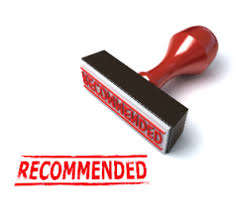 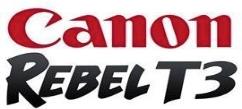 Results
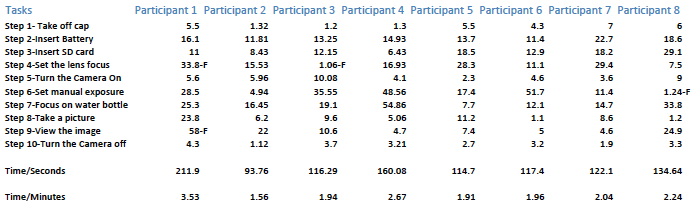 Four participants were familiar with the camera “%50 of the participants.”
Average total time to finish the tasks was 2.25 minutes
Passing Rate was at %96
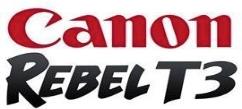 Results
Tasks Passed Per Participant
Only three participants failed to complete all the tasks.
Participant one failed two tasks.
Participants three and eight failed one task each.
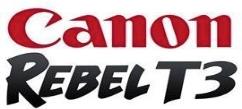 Average time
Participants were given five minutes to finish the tasks.
Participant 1 took the longest time to finish 3.53 minutes
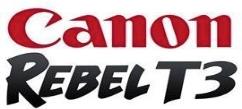 Difficulty of tasks
Step 6 was the most difficult task only because the participants were expecting a touch screen instead of dial.
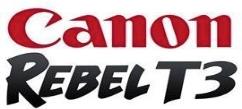 Conclusion
The Original Goal
Initial Interface Research
Planning Testing Phases and Resources
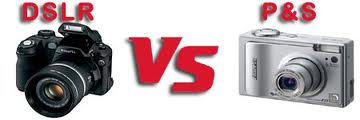 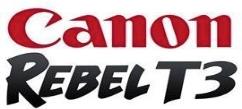 Cont.
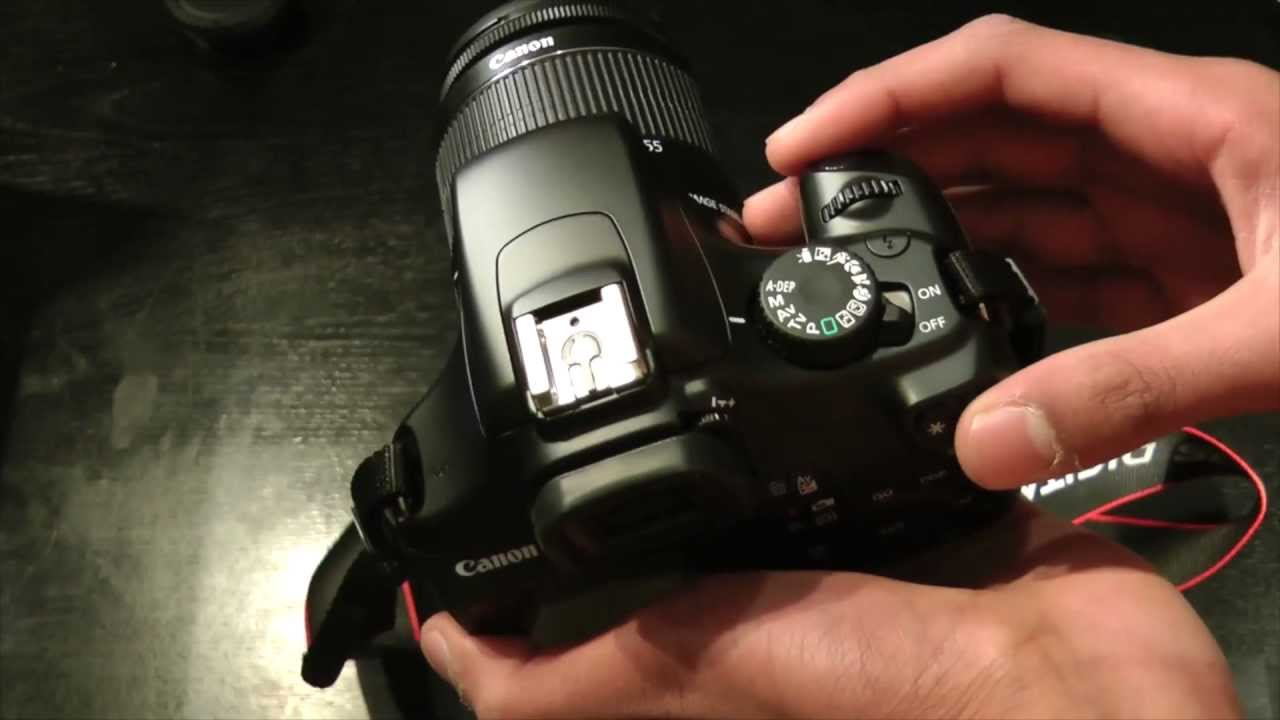 The Usability Test
Conducting Testing
Observing and Gathering Data
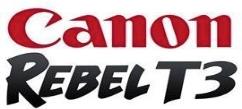 Cont.
The Results
Processing and Interpreting Findings
Developing Charts based on Findings
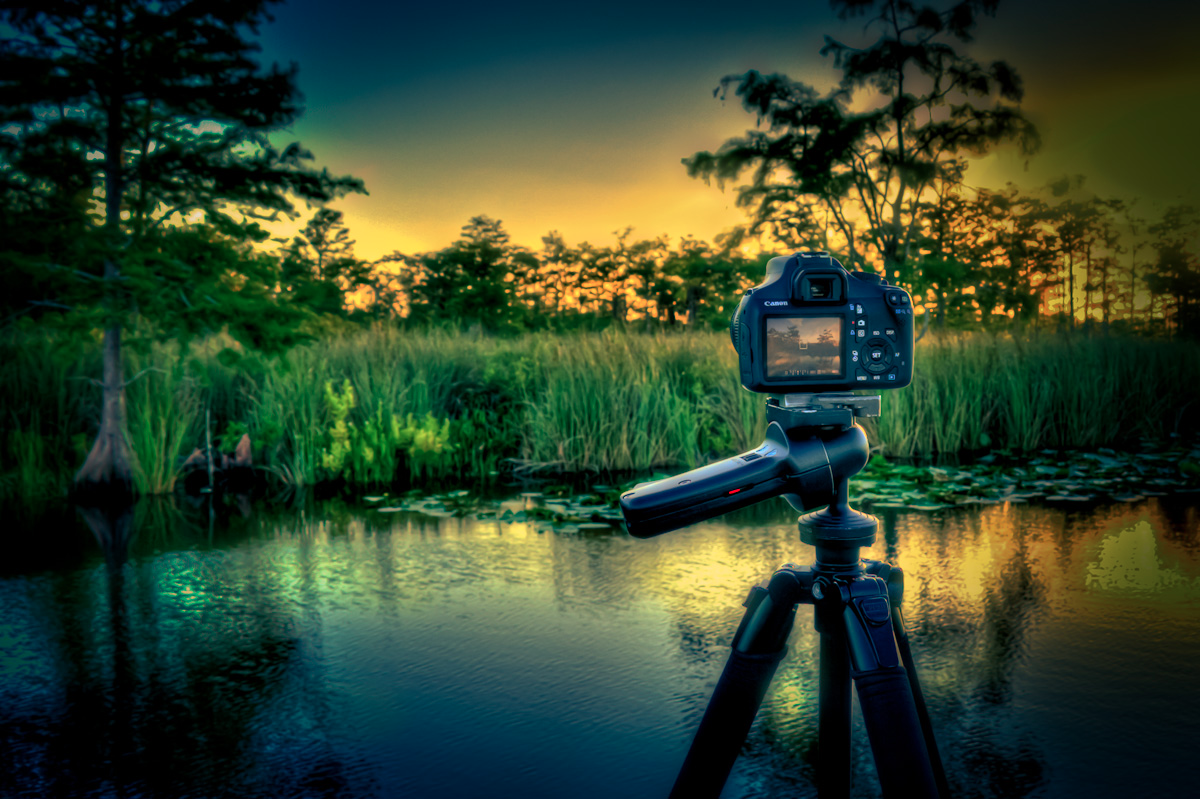 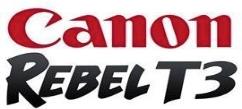 The Bottom Line
Final Remarks
User’s Recommendations
Group’s Conclusion
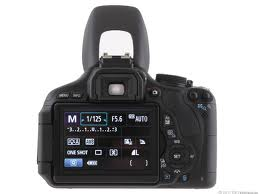